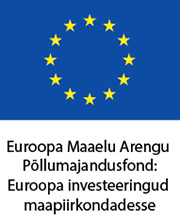 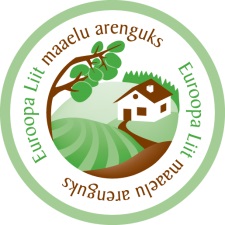 Põllumajandusliku tegevusega alustava noore ettevõtja toetus
Jürgen Ojalo
Maaeluministeerium / peaspetsialist

24.07.2019
Ettekande sisu
Meetme kirjeldus
Üldised nõuded toetuse taotlemiseks
Nõuded taotlejale
Äriplaan
Investeeringu tegemine
Toetuse saaja kohustused
Taotluste esitamine ja hindamine
Meetme kirjeldus
Meetme eesmärgid (1)
Noorte põllumajandustootjate tegevuse alustamise hõlbustamine
Põlvkondade vahetusele kaasaaitamine põllumajanduses
Kaasaegsete teadmiste ja kogemustega põllumajandustootjate jätkusuutliku vanuselise struktuuri kujundamisele kaasaaitamine
Meetme eesmärgid (2)
Noorte põllumajandustootjate abistamine põllumajandusliku majapidamise sisseseadmisel
Noorte põllumajandustootjate ettevõtte edaspidine struktuuriline kohandamine
Tööhõive võimaluste laiendamine noortele ning noorte põllumajandustootjate erialase pädevuse ja juhtimiskogemuse suurendamine
Meetme alus
Meetme üldine alus on Euroopa Parlamendi ja nõukogu määrus (EL) nr 1305/2013
Euroopa Liidu ühise põllumajanduspoliitika rakendamiseks Eestis võeti vastu „Euroopa Liidu ühise põllumajanduspoliitika rakendamise seadus“
Toetusmeetmed on kirjeldatud Maaelu Arengukavas 2014‒2020
Meedet rakendatakse maaeluministri 9. septembri 2016. a määrusega nr 53 „Põllumajandusliku tegevusega alustava noore ettevõtja toetus“
Meetme rakendamise seis
Toimunud on kolm taotlusvooru:



Meetme kogu eelarve programmiperioodiks 2014–20 on 22,1 mln eurot, eelarve jääk on 8,1 mln eurot  
Eesmärk on toetada vähemalt 554 põllumajandustootjat, sellest on hetkel täidetud 63%
IV taotlusvooru eelarve on 5,0 mln eurot ja see toimub 28.08–04.09 (eeltäitmine 21.–27.08)
Viimased muudatused määruses
Määruse viimane muudatus (allkirjastati 18. juulil):
Kaob nõue raamatupidamises eristada toetuse kasutamisega seotud kulusid
Täpsustatakse põllumajandusliku majandustegevusega alustaja definitsiooni, alustaja ei tohi olla põllumajandusliku majandustegevusega tegelenud kauem kui 24 kuud 
Määruse lisas täpsustatakse hindamiskriteeriumite alusel hindepunktide andmist, muutub hindamispunktide jaotus hindamiskriteeriumite vahel ning laiendatakse hindamiskriteeriumite aiandussektori osa
Üldised nõuded toetuse taotlemiseks
Taotleja
Kuni 40-aastane füüsilisest isikust ettevõtja või äriühing (va tulundusühistu), kelle kõik osanikud/aktsionärid on taotlemise ajal kuni 40-aastased füüsilised isikud
Mikro- või väikeettevõtja (vähem kui 50 töötajat ja aastakäive alla 10 mln euro)
Taotleja ei ole põllumajandusliku majandustegevusega tegelenud kauem kui 24 kuud, erandiks on olemasoleva ettevõtte omandamine
Kontrolli omamise nõue
Noor(ed) põllumajandustootja(d) omab ettevõtte üle kontrolli, mis tähendab:
Noor põllumajandustootja omab 100% täisühingu või usaldusühingu osalusest ning on õigustatud äriühingut juhtima
Noor põllumajandustootja omab osaühingus või aktsiaseltsis 100% osa- või aktsiakapitalist ning on õigustatud äriühingut juhtima
Osaühingu või aktsiaseltsi juhatuse liige võib olla üksnes noor põllumajandustootja
Äriplaan
Taotlejal peab olema koostatud jooksva majandusaasta ja sellele kahe järgneva majandusaasta kohta nõuetele vastav äriplaan
Äriplaanis kirjeldatakse taotletud toetussumma kasutamist põllumajanduslike toodete tootmise alustamiseks või arendamise alaseks tegevuseks
Nõuded haridusele ja töökogemusele (1)
Füüsilisest isikust ettevõtjal või äriühingu kõigil osanikel/aktsionäridel peab olema vähemalt kaheaastane põllumajandusalane töökogemus ja
Põllumajandusalane keskeriharidus
Põllumajandusalane kõrgharidus
Kutsekvalifikatsiooni 5. tase põllumajandustootmise valdkonnas
Eesti hariduse infosüsteemis enne 2013. aasta 1. septembris registreeritud õppekavale vastav põllumajandusalane kutseharidus
Nõuded haridusele ja töökogemusele (2)
Vastava töökogemuse, hariduse või kutse puudumisel tuleb see omandada 36 kuu jooksul taotluse rahuldamise otsuse tegemisest
Esmakordselt alustamine
Füüsilisest isikust ettevõtja, äriühingu osanik/aktsionär peab olema põllumajandusliku majapidamise juhina esimest korda tegutsema asunud, see tähendab:
Taotleja ei ole taotluse esitamise tähtpäevaks tegelenud põllumajandusliku majandustegevusega füüsilisest isikust ettevõtjana kauem kui 24 kuud
Taotleja ei ole taotluse esitamise tähtpäevaks omanud osalust põllumajandustegevusega tegelenud äriühingus kauem kui 24 kuud
Ettevõtte ülevõtmine
Toetust võib ka taotleda kui taotluse esitamise tähtpäevale eelneva 24 kuu jooksul on omandatud äriühingu kogu osalus või füüsilisest isikust ettevõtjale kuulunud kogu põllumajandusettevõte ning see vastab järgmistele tingimustele:
Omandatud äriühing või põllumajandusettevõte on tegutsenud vahetult enne omandamist vähemalt ühe 12 kuu pikkuse majandusaasta
Omandatud äriühingu või põllumajandusette omatoodetud toodete müügitulu moodustas omandamisele vahetult eelnenud majandusaastal üle 50% kogu müügitulust ning jäi 14 000 ja 500 000 euro vahele
Omatoodetud põllumajanduslik toode
Omatoodetud põllumajanduslikeks toodeteks loetakse Euroopa Liidu toimimise lepingu I lisas nimetatud tooted, välja arvatud kalandus- ja vesiviljelustooted, ja nende töötlemisel saadud tooted
Nõuded taotlejale
Teised toetused
Taotleja või tema osaniku/aktsionäriga soetud ettevõtja ei ole saanud käesoleva meetme ega Eesti maaelu arengukava 2007-2013 meetme „Noorte põllumajandustootjate tegevuse alustamine“ raames toetust
Taotleja ei ole Eesti maaelu arengukava 2014-2020 meetme „Väikeste põllumajandusettevõtete arendamine“ raames toetust saanud, välja arvatud juhul, kui taotleja omandab juba toimiva äriühingu või põllumajandusettevõtte
Majandusaasta aruanded
Taotleja peab olema majandusaasta aruanded taotluse esitamise ajaks äriregistrile esitanud, kui see on äriseadustiku alusel nõutav
Äriühingust taotleja või äriühingut omandava taotleja puhul võetakse taotluse aluseks taotluse esitamisele vahetult eelnenud majandusaasta aruanne, mille äriregistrile esitamise tähtaeg on möödunud, kui käesoleva majandusaasta aruanne ei ole esitatud ning selle tähtaeg ei ole taotluse esitamise hetkeks möödunud
Nõuded taotlejale (1)
Taotlejal ei ole riikliku maksu võlga või selle tasumine on ajatatud. Ajatamise korral on maksuvõlg, mille tasumise tähtaeg on möödunud, tasutud ettenähtud summas
Varasem riigieelarveline või Euroopa Liidu või välisvahenditest saadud ja tagasimaksmisele kuulunud summa on taotleja poolt tagasi makstud või ajatamise korral tagasimaksed tasunud ettenähtud summas
Taotleja suhtes ei ole algatatud likvideerimismenetlust ega nimetatud ajutist pankrotihaldurit või kohtuotsusega välja kuulutatud pankrotti
Nõuded taotlejale (2)
Äriplaanis märgitud põllumajandusmaa kuulub taotlejale või ta kasutab seda õiguslikul alusel vähemalt järgneva kalendriaasta lõpuni viimase toetusosa väljamaksmisest
Taotleja ei tohi kuuluda kontserni või omada valitsevalt mõju teise põllumajandustootmisega tegeleva ettevõtja üle
Äriplaan
Nõuded äriplaanile (1)
Taotluse osana tuleb esitada oma tegevuse arendamise äriplaan jooksvaks ning järgnevaks kaheks aastaks
Äriplaanist peab selguma: 
Põllumajandusettevõtte olukord, olemasoleva vara kirjeldus ja prognoos
Ettevõtte majandusliku jätkusuutlikkuse edendamise tegevused koos eesmärkide ja teostamise tähtaegadega
Finantstulemused ja müügitulu või standardkogutoodang
Olulisemate tegevuste lühikirjeldus, arendamiseks vajalike investeeringute, koolituse, nõuande või muu tegevuse kohta
Nõuded äriplaanile (2)
Kui taotleja ei vasta töökogemuse, hariduse või kutse nõuetele, peab äriplaan näitama nendega vastavusse viimiseks vajalikke tegevusi
Olemasoleva äriühingu või põllumajandusettevõtte omandamisel peab äriplaan sisaldama ka taotluse esitamisele eelnenud ühe või kolme majandusaasta toodete müügitulu detailset kirjeldust
Müügitulu ja standardkogutoodangu nõue
Taotleja peab äriplaanis taotlemisele järgneva mõlema majandusaasta lõpuks kavandama omatoodetud põllumajanduslike toodete müügituluks üle 4 000 euro 
See nõue ei kehti taotlejatele kelle põhitegevusala on puuvilja-, marja-, pähkli-, köögivilja-, viinamarja-, veise- või hobusekasvatus või mesindus
Välja arvatud olemasoleva äriühingu või põllumajandusettevõtte omandamisel peab taotleja äriplaanis taotlemisele järgneva mõlema majandusaasta lõpuks kavandama põllumajandusliku standardkogutoodangu väärtuseks üle 14 000 euro
Investeeringu tegemine
Toetuse suurus
Toetuse maksimaalne suurus on 40 000 eurot
Toetus ei nõua omaosalust
Toetust makstakse kahes osas – 75% ja 25%
Toetuse esimene osa makstakse välja 30 päeva jooksul taotluse rahuldamise otsuse tegemist
Toetuse teise osa maksmise otsus tehakse pärast kõigi planeeritud tegevuste nõuetekohast rakendamist
Toetatavad tegevused
Toetust võib taotleda äriplaanis kavandatud põllumajanduslike toodete tootmise alustamiseks või arendamise alaseks tegevuseks
Vähemalt 50% äriplaanis kavandatud tegevuste maksumusest peab olema kasutatud põllumajandustoodete otsest ja korduvat tootmist või töötlemist võimaldavale materiaalsele põhivarale (sh bioloogiline vara)
Äriplaanis kavandatud tegevusi ei tohi alustada varem kui taotluse esitamisele järgneval päeval
Materiaalse põhivara näited
Põllumajandusmaa
Hoone püstitamine, laiendamine või rekonstrueerimine
Mobiilsed ja statsionaarsed masinad ja seadmed (kuivati, traktor)
Mitmeaastased taimed
Põhikarja loomad (sh mesilased)
Toetuse saaja kohustused
Tegevuste elluviimine
Äriplaani tegevuste elluviimisega peab alustama kuue kuu jooksul taotluse rahuldamise otsuse tegemisest
Vähemalt 75% äriplaanis kavandatud tegevustest, sealhulgas nõutud investeering materiaalsesse varasse peab olema ellu viidud ühe aasta jooksul taotluse rahuldamise otsuse tegemisest
Kõik äriplaanis kavandatud tegevused peavad olema ellu viidud hiljemalt kahe aasta jooksul taotluse rahuldamise otsuse tegemisest
Müügitulu ja standardkogutoodang
Toetuse saaja peab tagama, et omatoodetud põllumajanduslike toodete müügitulu on üle 4 000 euro ning moodustab üle 50% kogu müügitulust arvates taotlemisele järgnevast majandusaastast kuni vähemalt ühe aasta jooksul toetuse viimase osa väljamaksmisest
Kui toetuse saaja tegeleb puuvilja-, marja-, pähkli-, köögivilja-, viinamarja-, veise- või hobusekasvatuse või mesinduse tegevusalal ja ta omatoodetud põllumajanduslike toodete müügitulu ei ületa 4 000 eurot, peab ta tagama, et põllumajandusliku standardkogutoodangu väärtus on samal perioodil üle 14 000 euro
Toetuse saaja kohustused (1)
Võimaldama kuni vähemalt ühe aasta jooksul toetuse viimase osa väljamaksmisest teostada toetuse sihipärase ja tähtaegse kasutamise üle järelevalvet ja muid toetuse saamisega seotud kontrolle, sealhulgas võimaldama viibida toetuse saaja kinnisasjal, ehitises ja ruumis ning läbi vaadata dokumente ja toetuse abil soetatud vara kohapeal
Esitama järelevalve või muu kontrolli teostamiseks vajalikud andmed ja dokumendid ning tagama nende nõuetekohasuse
Teavitama PRIA-t viivitamatult taotluses esitatud või investeeringuobjektiga seotud andmete muutumisest või tegevuse elluviimist takistavatest asjaoludest
Toetuse saaja kohustused (2)
Tagama, et taotluse esitamisele järgnev majandusaasta on kuni 12 kuu pikkune
Omandama põllumajandusalase töökogemuse, hariduse või kutse, kui tal see puudub ning esitama ühe kuu jooksul arvates nimetatud lõikes märgitud tähtaja lõppemist seda tõendava dokumendi PRIA e-teenuse keskkonna kaudu
Tagama investeeringuobjekti säilitamise ja sihipäraselt kasutamise vähemalt ühe aasta jooksul toetuse viimase osa väljamaksmist
Toetuse saaja kohustused (3)
Tagama, et äriühingu osaniku/aktsionäri vahetumise korral vastab uus osanik/aktsionär või juhatuse liige toetuse saamiseks esitatud nõuetele kuni vähemalt ühe aasta jooksul toetuse viimase osa väljamaksmisest
Tagama, et toetuse saaja suhtes ei ole kuni vähemalt ühe aasta jooksul toetuse viimase osa väljamaksmisest algatatud likvideerimismenetlust ega nimetatud ajutist pankrotihaldurit või kohtuotsusega välja kuulutatud pankrotti
Toetuse saaja kohustused (4)
Tagama, et investeeringu tegemisel ei oma toetuse saaja ja vara müüja või teenuse osutaja ning nende osanik/aktsionär või juhatuse liige osalust üksteise äriühingus ega kuulu üksteise juhatusse
Tagama, et kuni vähemalt ühe aasta jooksul toetuse viimase osa väljamaksmisest, ei ole toetuse saaja tütarettevõtja ja tema üle ei oma valitsevat mõju teine ettevõtja
Taotluste esitamine ja hindamine
Taotluste esitamine
Taotlusi saab esitada ainult läbi PRIA e-teenuste keskkonna – epria.pria.ee
Taotluse osana PRIA e-teenuste keskkonnas esitatakse ka äriplaan
Meetme raames võib ühes taotlusvoorus taotleja kohta esitada vaid ühe taotluse
Taotluse nõuetele vastavust kontrollib PRIA
PRIA teeb taotluse rahuldamise või rahuldamata jätmise otsuse 60 tööpäeva jooksul arvestades taotluse esitamise tähtpäevast
Taotluste hindamine (1)
Taotlusi hinnatakse määruse lisas olevate hindamiskriteeriumite alusel kahes osas:  
A-osa, kus hinnatakse taotleja haridust ja erialast ettevalmistust, töökogemust ning äriplaani
B-osa, kus on võimalik saada lisapunkte soodustatud tegevusaladel (piimakarja kasvatus ja aiakultuuri tootmine) tegutsemise ning põlvkondade vahetusele kaasaaitamise eest
Taotluste hindamine (2)
Äriühingu puhul hinnatakse iga osaniku või aktsionäri vastavust hariduse ja töökogemuse hindemiskriteeriumitele eraldi ja lõplikud punktid leitakse jagades osanikele/aktsionäridele antud punktide summa nende arvuga
Kokku on võimalik saada kuni 50 hindepunkti
Minimaalne hindepunktide summa taotluse rahuldamiseks on 30% maksimaalsest võimalikust hindepunktide summast, ehk 15 punkti
Taotluste hindamine (3)
Taotlused seatakse punktide järgi paremusjärjestusse
Rahuldamisele kuuluvad parimad taotlused või kõik nõuetele vastavad taotlused, mis on saanud vähemalt minimaalse nõutava hindepunktide arvu
Kui kõigi nõuetele vastavate taotluste rahastamise summa ületab ettenähtud vahendeid rahuldatakse vahendite piires taotlusi alustades kõige rohkem punkte saanud taotlusest
Hindamiskriteeriumite A-osa (1)
A-osa hindab hindamiskomisjon, maksimaalsed võimalikud punktid jagunevad järgmiselt:  
Taotleja haridus ja erialane ettevalmistus ettevõtlusega alustamiseks ning äriplaanis kavandatud tegevuste elluviimiseks (maksimaalselt 7p)
Taotleja majandus- või juhtimisharidus (maksimaalselt 3p)
Taotleja põllumajandusalane töökogemus (maksimaalselt 3p)
Taotleja töökogemus muus valdkonnas (maksimaalselt 1p)
Hindamiskriteeriumite A-osa (2)
Äriplaani jätkusuutlikkus ja idee vastavus meetme eesmärkidele:  
Taotleja äriidee ja visioon (maksimaalselt 5p)
Toodangumahu ja vara kasutamise kavandamine (maksimaalselt 3p)
Ettevõtte finantsvõimekuse kavandamine (maksimaalselt 5p)
Turuosa ja turustamisvõimaluste analüüs (maksimaalselt 5p)
Üldine hinne ettevõtte jätkusuutlikkusele (maksimaalselt 3p)
Hindamiskriteeriumite B-osa
B-osa hindab PRIA, võimalikud punktid jagunevad järgmiselt:
Põlvkondade vahetuse soodustamine (10p)
Piimakarjakasvatuse soodustamine (5p)
Aiakultuuri tootmise soodustamine (5p)
Hindamiskriteeriumite muutused
Võrreldes eelmise taotlusvooruga on muutunud:
Rohkem hindepunkte on võimalik saada äriplaani osa eest
Vähem hindepunkte on võimalik saada põlvkondade vahetuse soodustamise ja mittepõllumajandusliku töökogemuse eest
Hariduse osas hinnatakse ainult selle olemasolu 
Täpsustati põllumajandusliku töökogemuse hindamiskriteeriumi sõnastusi ja skaalat
Hindamiskriteeriumite B-osa aiandussektori osa laiendati
Aitäh!
Jyrgen.ojalo@agri.ee